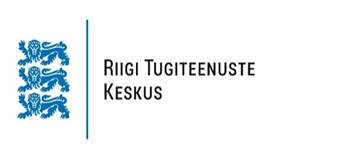 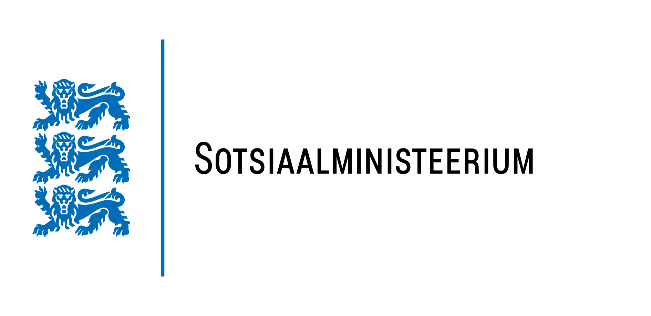 Taotluse menetlemise protsess ja nõuded taotlusele ning taotlejale (sh. partnerile)
Liina Breicis
10.06.2020
Riigi Tugiteenuste Keskus
projektikoordinaator
Nõuded taotlejale, partnerile ja taotlusele
Valitsusväline organisatsioon, avalik-õiguslik või eraõiguslik ülikool ning riiklik rakenduskõrgkool
Partneriks juriidiline isik, kelle asukohamaa on kas Eesti, Norra, Island, Liechtenstein, mõni teine abisaajariik (Bulgaaria, Horvaatia, Küpros, Tšehhi, Kreeka, Ungari, Läti, Leedu, Malta, Poola, Portugal, Rumeenia, Slovakkia, Sloveenia või Venemaa 
Nõuded taotlusele:
Esitatakse e-toetuse keskkonnas
Allkirjastatud esindusõigusliku isiku poolt
Partneri andmed ning roll (kui on)
Eelarve summad ja abikõlblikkuse periood

Lisada vajalikud dokumendid:
Meeskonnaliikmete cv
Projekti eelarve
Projekti partneri kinnituskiri 
Volikiri, kui taotleja esindusõiguslik isik tegutseb volituse alusel
[Speaker Notes: Taotleja on Eestis registreeritud valitsusväline organisatsioon, avalik-õiguslik või eraõiguslik ülikool või riiklik rakenduskõrgkool 


Taotlus on esitatud struktuuritoetuste e-toetuste keskkonna (edaspidi e-toetuste keskkond) kaudu koos nimetatud kinnitustega; 
taotluses on kirjeldatud meeskonnaliikmete tausta, pädevust (sh meeskonnaliikmete vastavust punktides 6.4 sätestatud nõuetele), projektitegevustesse kaasatust, partnerite kaasatust, projekti tegevuskava, sihtrühmaga arvestamist, osalejate kaasamise meetodeid, teavitustegevusi, riskitegureid, projekti jätkusuutlikkust ja uuenduslikkust, projekti majanduslikku tõhusust ning omafinantseeringu katmist; 
taotluse on allkirjastanud taotleja esindusõiguslik isik; 
toetust taotletakse käesolevas korras sätestatud eesmärkidel ja toetatavatele tegevustele järgides käesolevas korras tegevuste sisule kehtestatud nõudeid
toetatavate tegevuste elluviimiseks taotletava toetuse summa ja selle osakaal abikõlblikest kuludest vastavad 
taotlus sisaldab projekti partneri kaasamisel partneri andmeid ning rolli; 
toetatavad tegevused tehakse käesolevas korras sätestatud abikõlblikkuse perioodil; 


Näita eelarve tabelit]
Toetuse taotlemine ja menetlemine
Kontaktisikud: Kelly Poopuu, Liina Breicis, Pille Penk
Projektitaotluste esitamise tähtaeg on 06.08.2020 kell 17:00 kohaliku aja järgi
Kogu kirjavahetus käib läbi e-toetuste keskkonna postkasti
Esitada võib vaid ühe taotluse
Peale tähtaja lõppemist suletakse taotlusvoor- hilinenud taotlusi vastu ei võeta!
Esmane vastavuskontroll 10 tööpäeva jooksul
Menetlemise käigus võidakse nõuda taotlejalt selgitusi ja lisadokumente või taotluse parandamist
Taotlusi hindab kaks erapooletut, sõltumatut ja usaldusväärset eksperti.
Eksperdid annavad hindeid eraldiseisvalt hiljemalt 10 tööpäeva jooksul taotluse hindamiseks saamisest
Taotlus, mille hindamistulemus on alla 50% maksimumtulemusest, tehakse rahuldamata jätmise otsus
Projektide pingerida edastatakse vähemalt 3 liikmelisele programmioperaatori poolt moodustatud hindamiskomisjonile
Hindamiskomisjon vaatab taotlused läbi 15 tööpäeva jooksul
Otsuse vormistamine ja teavitamine 10-15 tööpäeva jooksul (e-toetuse keskkonna kaudu)
Toetuse saaja ja partneri kohustused
Toetuse saaja (sh partner) järgib hankemenetluse puhul riigihangete korraldamise üldpõhimõtteid, kasutades rahalisi vahendeid säästlikult ja otstarbekalt (RHS § 3)
Võtab kirjalikku taasesitamist võimaldavas vormis vähemalt kolm hinnapakkumust, kui teenuse, asja või ehitustöö eeldatav maksumus ilma käibemaksuta on 5000 eurot või rohkem;
Annab jooksvalt infot projekti elluviimise ja tulemuste saavutuste kohta
Võimaldab teostada kohapealse kontrolli/auditi
Dokumentide säilitamise kohustus vähemalt kuni 31.12.2028;
Korraldab vähemalt 2 projekti tegevusi ja tulemusi kajastavat avalikku üritust (ava-ja lõpuseminar või pressikonverents)
Loob eestikeelse projekti kodulehe, kus kajastatakse kõiki olulisemaid projektiga soetud tegevusi, üritusi, tulemusi ja muid andmeid.
Logode kasutamine infopäevadel, seminarid, trükised, üritused, meeneid jne (EMP logo)
Vähese tähtsusega riigiabi- ei tohi ületada 200 000 eurot
[Speaker Notes: Kohapealne kontroll Rakendusüksus 1 kord, auditi korras ei oska öelda, tehakse valimi põhjal


Vähese tähtsusega riigiabi:
Käesoleva taotlusvooru raames jagatavat toetust võidakse käsitleda kui vähese tähtsusega riigiabi vastavalt Euroopa Komisjoni määruse (EL) nr 1407/2013 artiklile 3. 

Kui toetus on käsitletav vähese tähtsusega abina Euroopa Komisjoni määruse (EL) nr 1407/2013 alusel, ei tohi ettevõtjale antav abi mis tahes kolme eelarveaasta pikkuse ajavahemiku jooksul koos käesolevast taotlusvoorust taotletava toetusega ületada kokku 200 000 eurot.]
Tänan kuulamast!